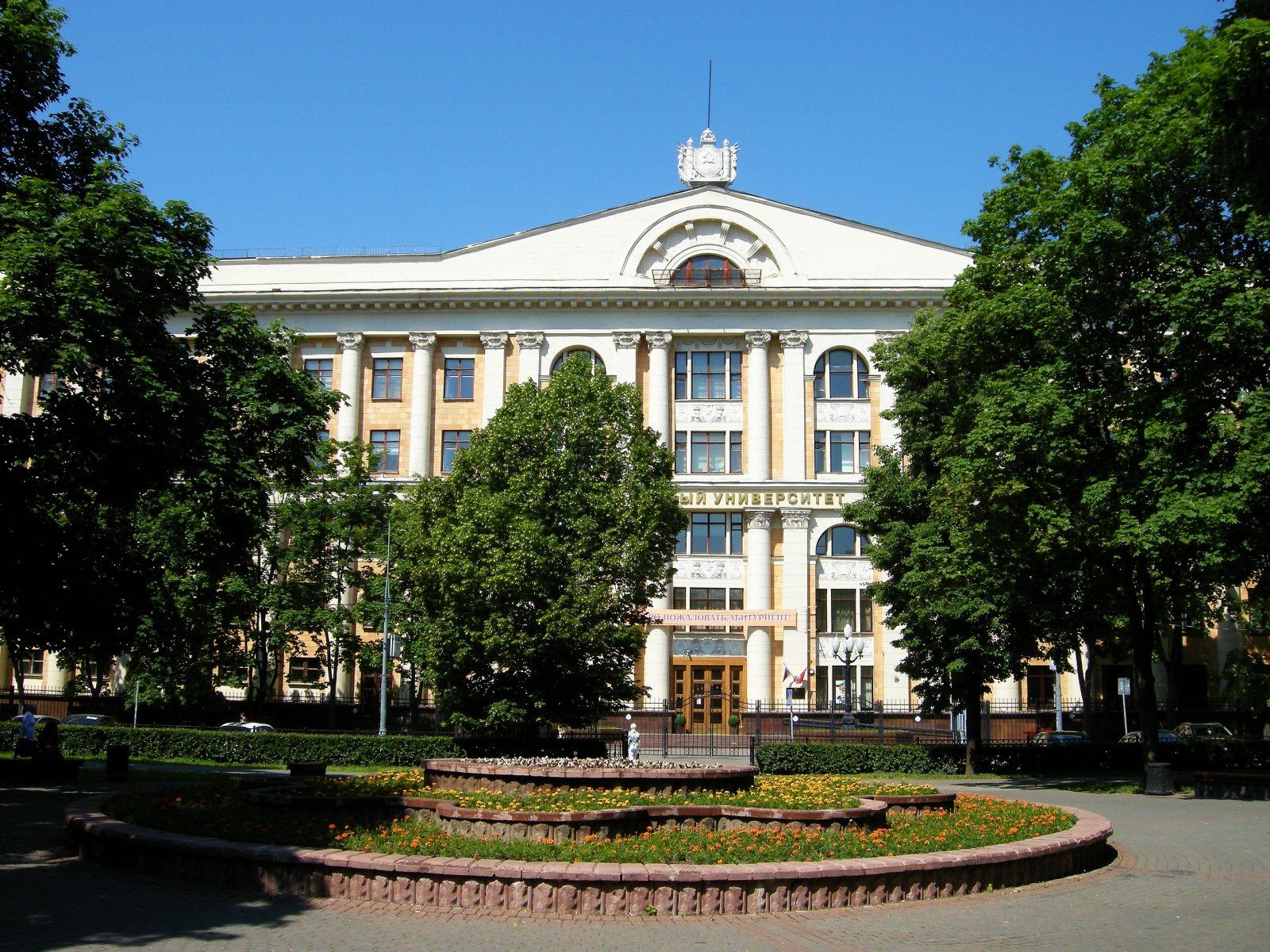 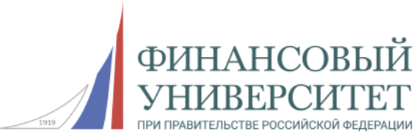 О результатах мониторинга 
трудоустройства выпускников 
Финансового университета
Ученый совет
О х т о в а И. М.
18.12.2018
заместитель проректора
по стратегическому развитию и
 практико-ориентированному образованию
С о д е р ж ан и е
• Об исследовании
• Результаты мониторинга трудоустройства выпускников Финансового университета 2017 года
• Мониторинг эффективности образовательных организаций высшего образования
2
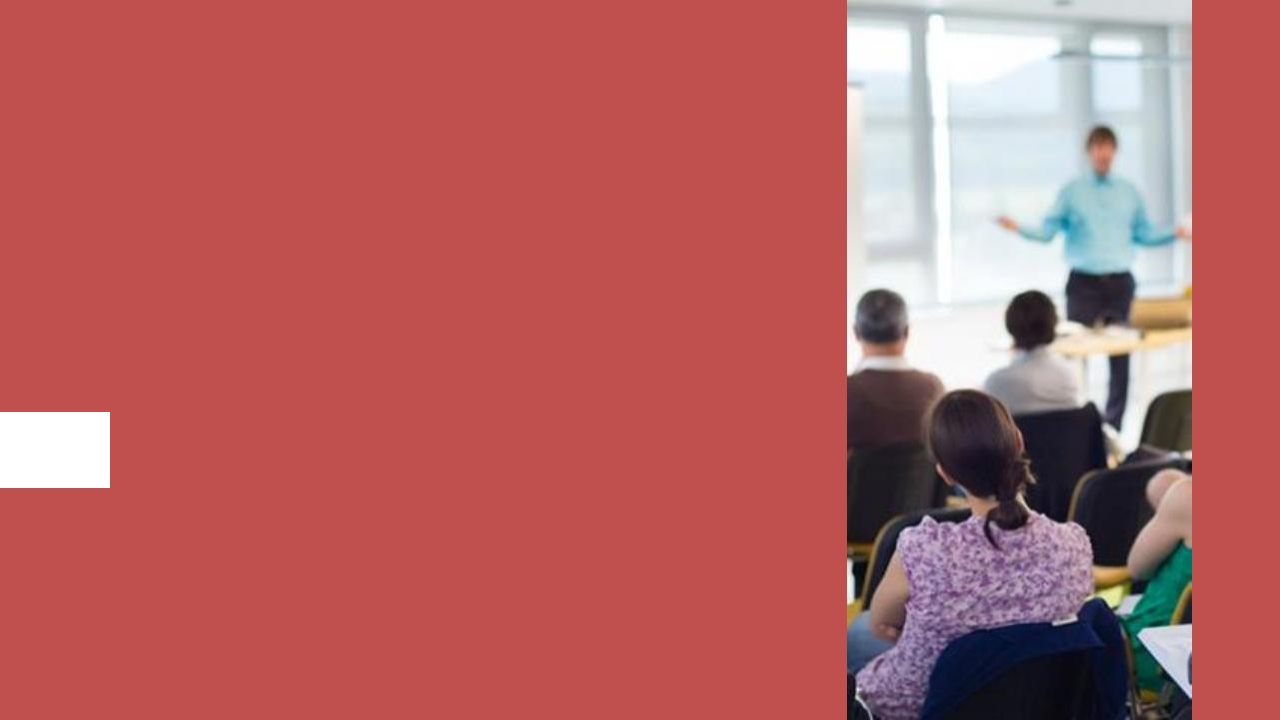 Об исследовании
Об исследовании
Ежегодно Управлением планирования и развития карьеры проводится анкетирование студентов выпускного курса Финансового университета с целью мониторинга их трудоустройства.
Для получения более полной информации опрос выпускников 2017 года проводился в 2 этапа:
1. май – июнь 2017 г.
2. октябрь – ноябрь 2018 г.
В анкетировании приняли участие 3028 выпускников очной формы обучения, что составляет 98,2% от общего количества выпускников, в том числе:
бакалавриат – 2167 чел. (98,9%)
магистратура – 861 чел. (96,3%)
Метод опроса – онлайн-анкета
4
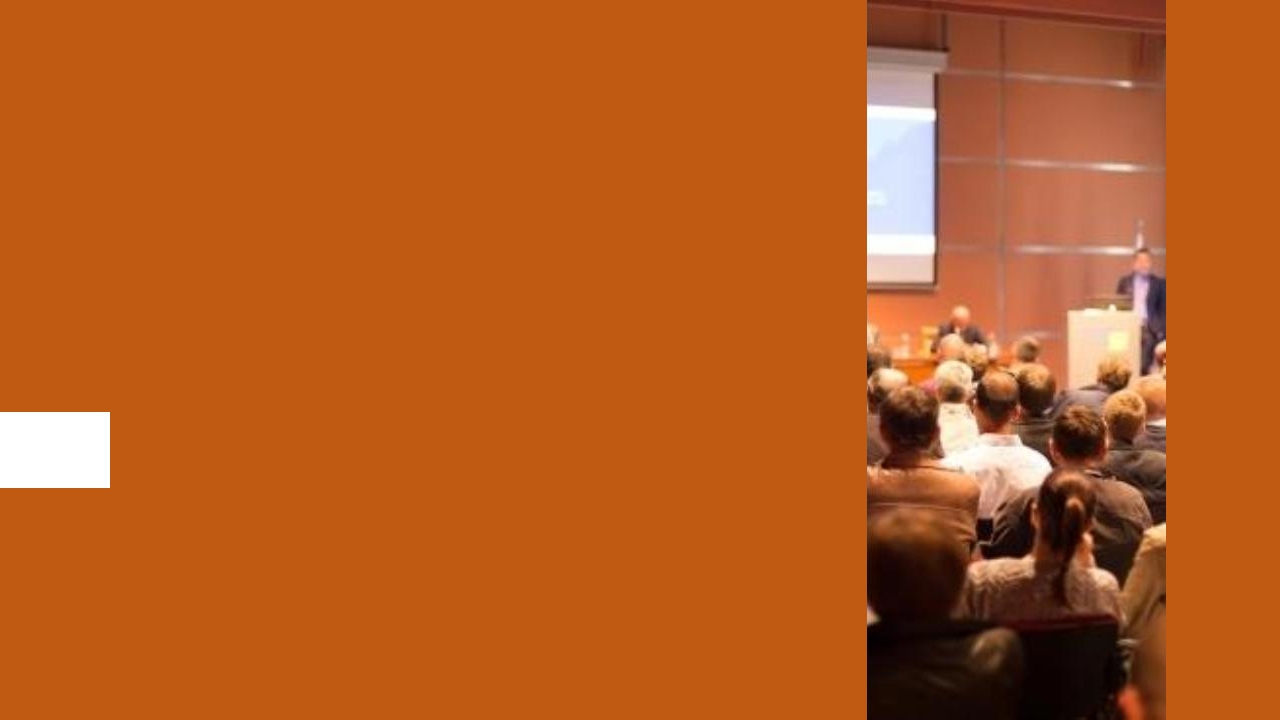 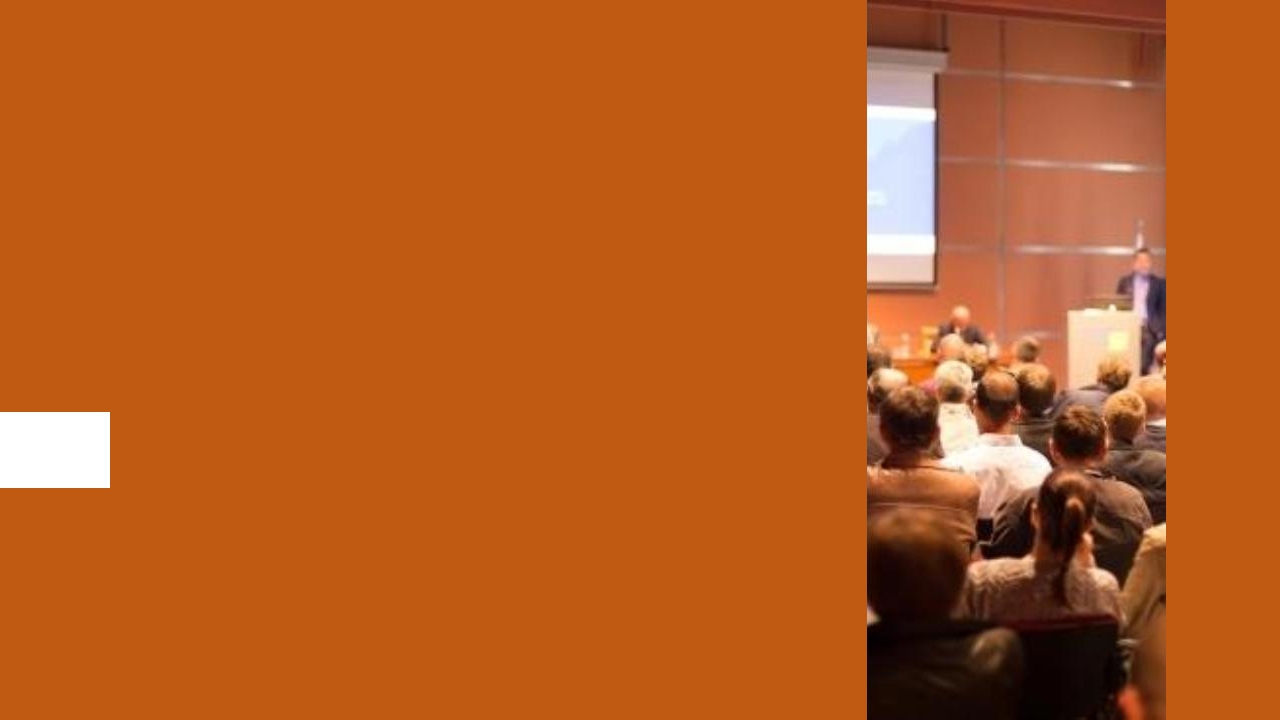 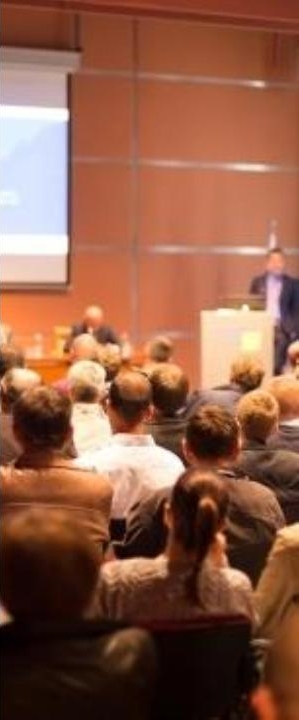 Результаты мониторинга трудоустройства выпускников Финансового университета  2017 года
Трудоустройство
85,8%
94,3%
88,2%
Бакалавриат
Магистратура
Финуниверситет
6
Вопрос: Работаете ли вы в настоящее время? (в процентах от количества опрошенных)
Совмещение работы с обучением
86,5%
65,5%
57,1%
Бакалавриат
Магистратура
Финуниверситет
7
Вопрос: Совмещали ли вы работу с обучением? (в процентах от количества опрошенных)
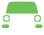 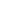 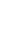 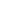 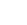 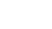 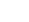 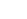 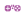 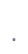 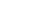 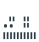 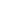 Сферы деятельности организаций, в которых работают 
выпускники Финансового университета
21,8%    Аудит, консалтинг
2,4%       Ритейл
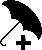 15,4%    Банки
2,4%       Туризм, гостиницы, рестораны
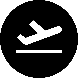 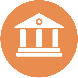 1,5%       Транспорт и логистика
10,7%    Госструктуры
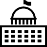 5,4%       Инвестиции
1,2%      Некоммерческие организации
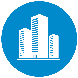 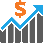 5,1%        IT
1,2%       Автомобильный бизнес
5,0%       Страхование
1,2%       Телекоммуникации
1,2%       Нефтегазовый сектор
4,6%       Производство, промышленность
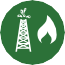 1,2%     Фармацевтика и медицина
4,3%       FMCG
3,9%       Юриспруденция
0,5%       HR/управление персоналом
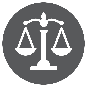 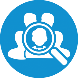 3,0%        Строительство и недвижимость
0,4%       Лизинг
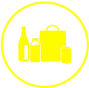 2,7%        Маркетинг, реклама, PR
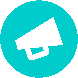 8
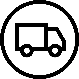 Организации, в которых работают выпускники Финансового университета?
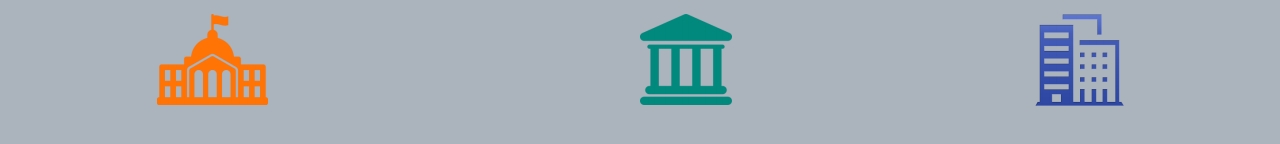 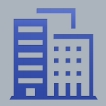 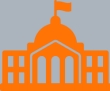 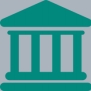 Компании
Г осудар с т венные структуры
Бан к овский с ектор
9
Соответствие работы направлению подготовки
10
Вопрос: Оцените уровень соответствия вашей работы направлению подготовки (в процентах от количества трудоустроенных)
Средний уровень заработной платы
69 343
 рублей
61 913
 рублей
60 567
 рублей
54 078
 рублей
48 477
 рублей
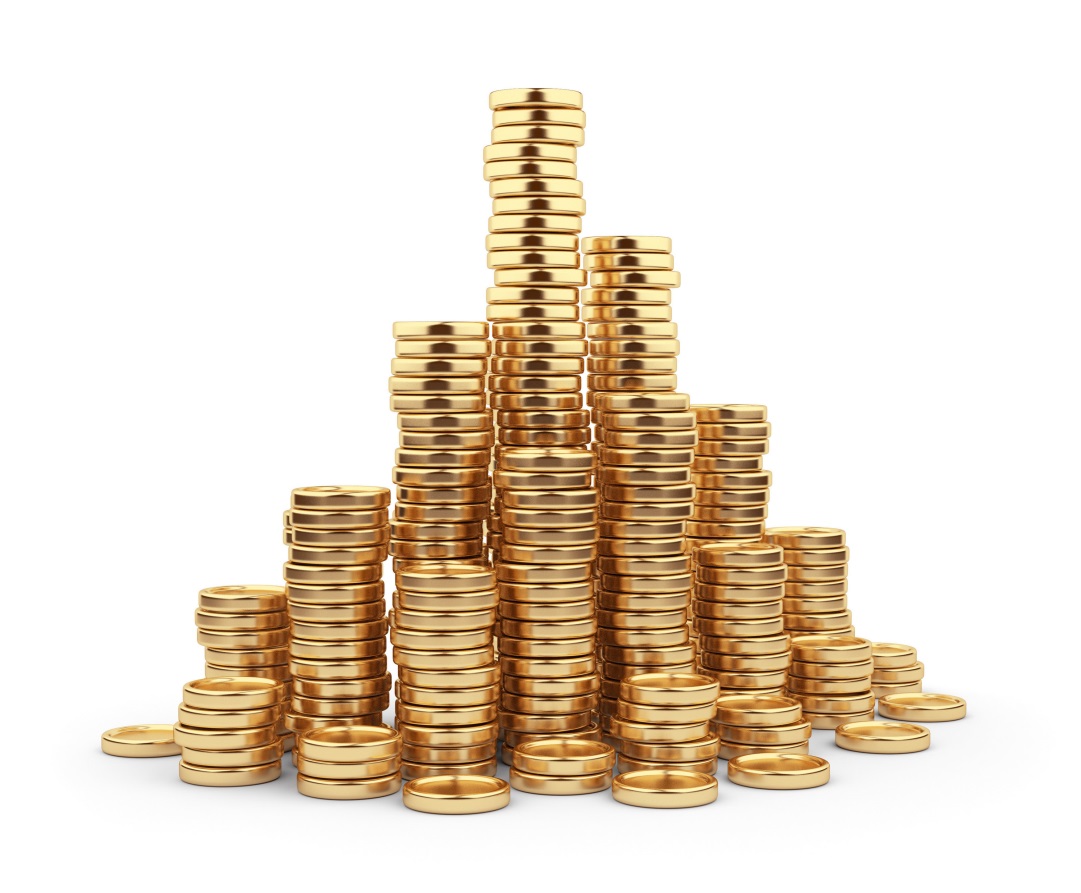 25 000
руб.
11
Вопрос: Укажите, пожалуйста, средний уровень заработной платы на текущем месте работы.
ТОП 20 организаций, в которых хотели бы работать выпускники Финансового университета
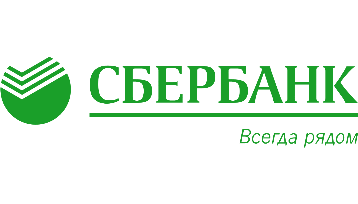 ПАО Сбербанк
Лукойл
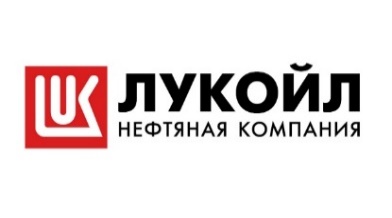 Google
The Boston Consulting Group
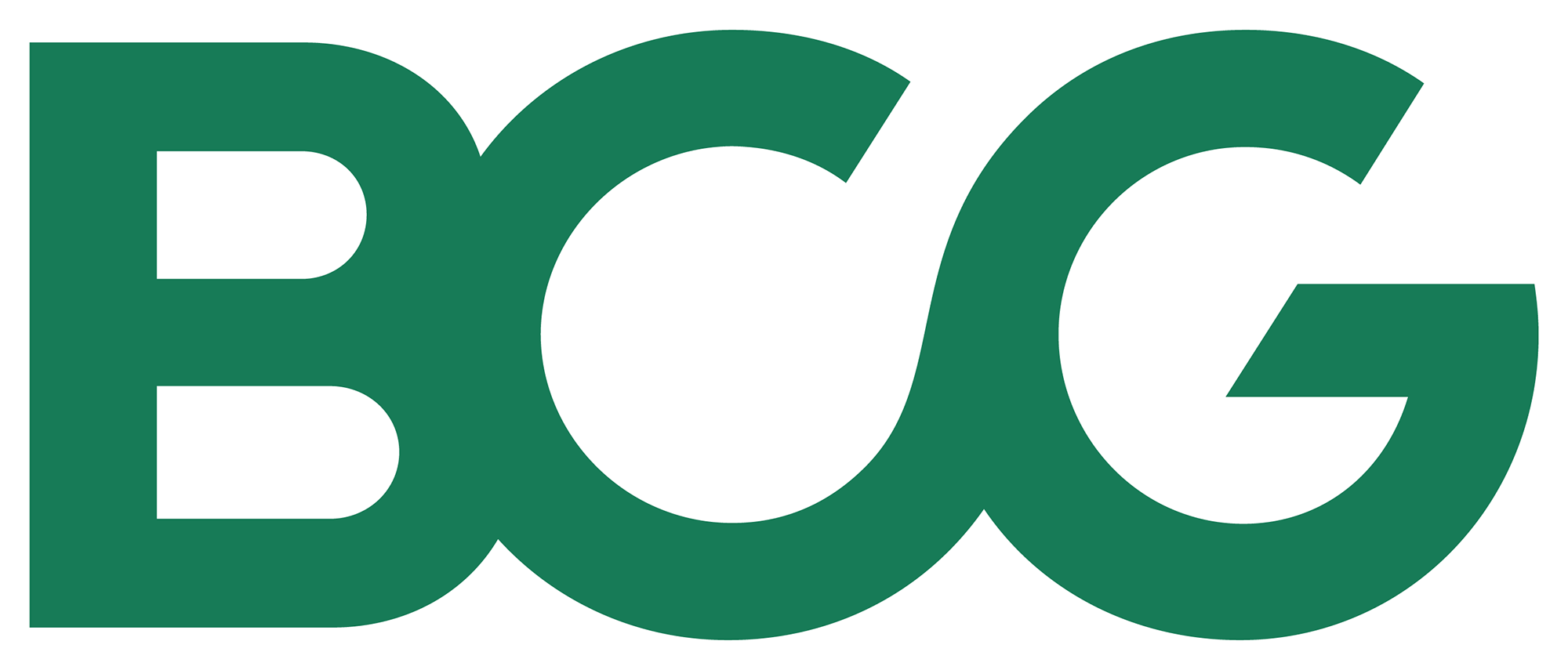 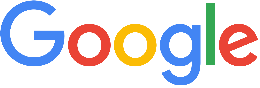 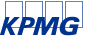 KPMG
Mars
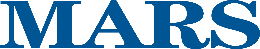 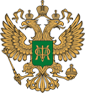 Минфин России
ЮниКредит Банк
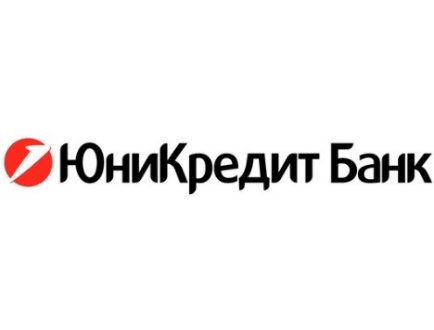 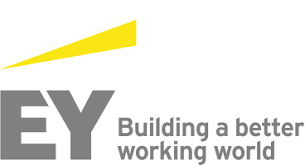 McKinsey & Company
Ernst & Young
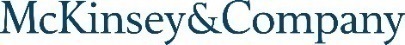 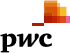 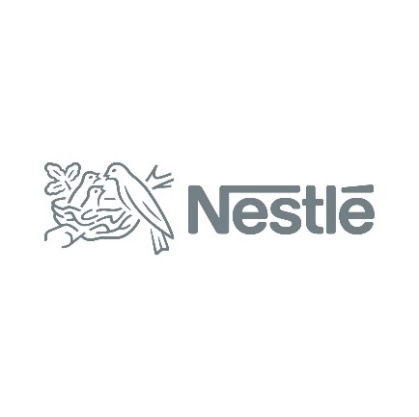 PWC
Nestle
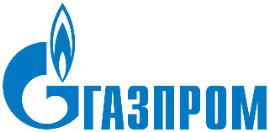 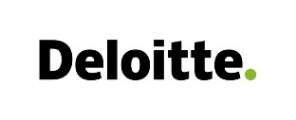 ПАО «Газпром»
Deloitte
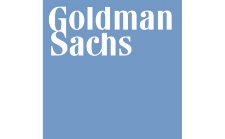 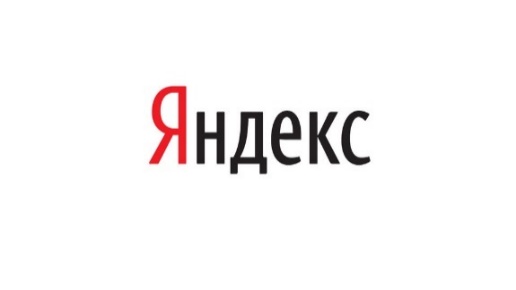 Яндекс
Goldman Sachs
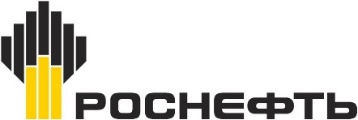 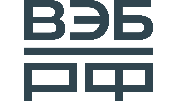 ПАО НК «Роснефть»
Внешэкономбанк
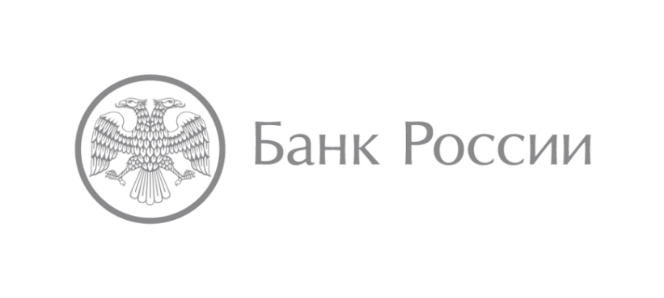 Банк России
Microsoft
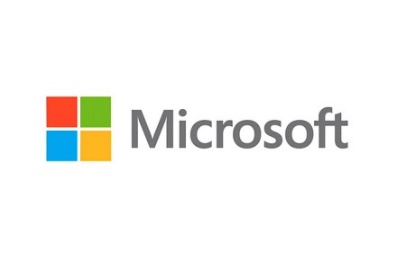 12
Вопрос: В каких организациях вы хотели бы (мечтаете) работать?
Факторы, наиболее важные при выборе места работы
73,8%
Самореализация/наличие перспектив личного роста
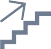 66,3%
Высокий уровень заработной платы
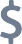 58,1%
Стабильное положение организации на рынке труда
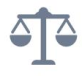 54,0%
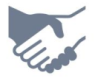 Благоприятная атмосфера в коллективе
40,5%
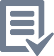 Круг обязанностей, задачи
33,8%
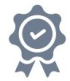 Репутация организации в качестве работодателя
30,7%
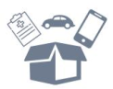 Достойный социальный пакет
28,0%
Развитая корпоративная культура
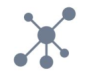 26,7%
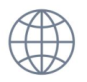 Известность бренда организации
25,7%
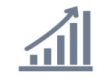 Стратегия и планы развития организации
24,2%
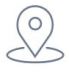 Удобное расположение офиса (недалеко от дома)
23,9%
Возможность корпоративного обучения
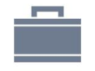 18,4%
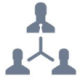 Эффективность систем управления
13
Вопрос: Назовите 5 факторов, наиболее важных для вас при выборе места работы (в процентах от количества опрошенных)
Каналы поиска работы
специализированные сайты по трудоустройству, 
кадровые порталы, форумы и т.д.
сайты организаций
Финансовый университет (Управление планирования и развития карьеры, деканаты, департаменты, кафедры)
родные, друзья, знакомые
социальные сети
кадровые агентства
печатные издания
14
Вопрос: Какие каналы поиска работы вы используете? (в процентах от количества опрошенных)
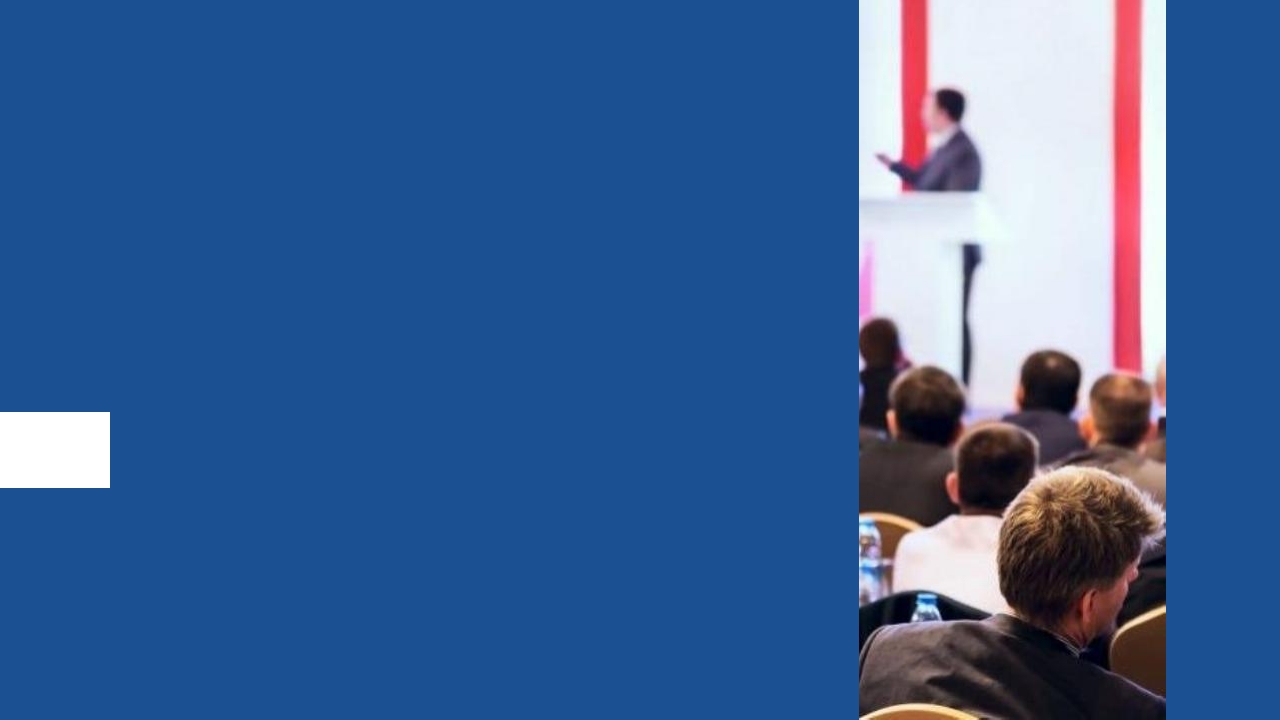 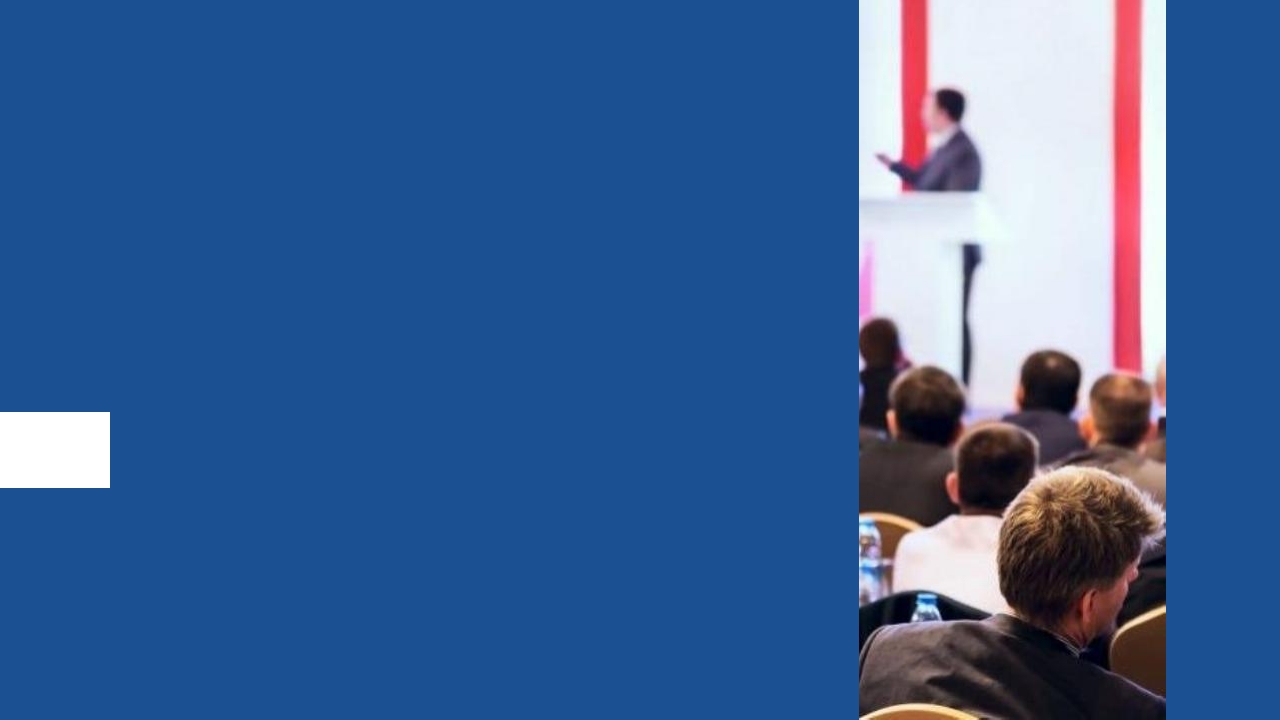 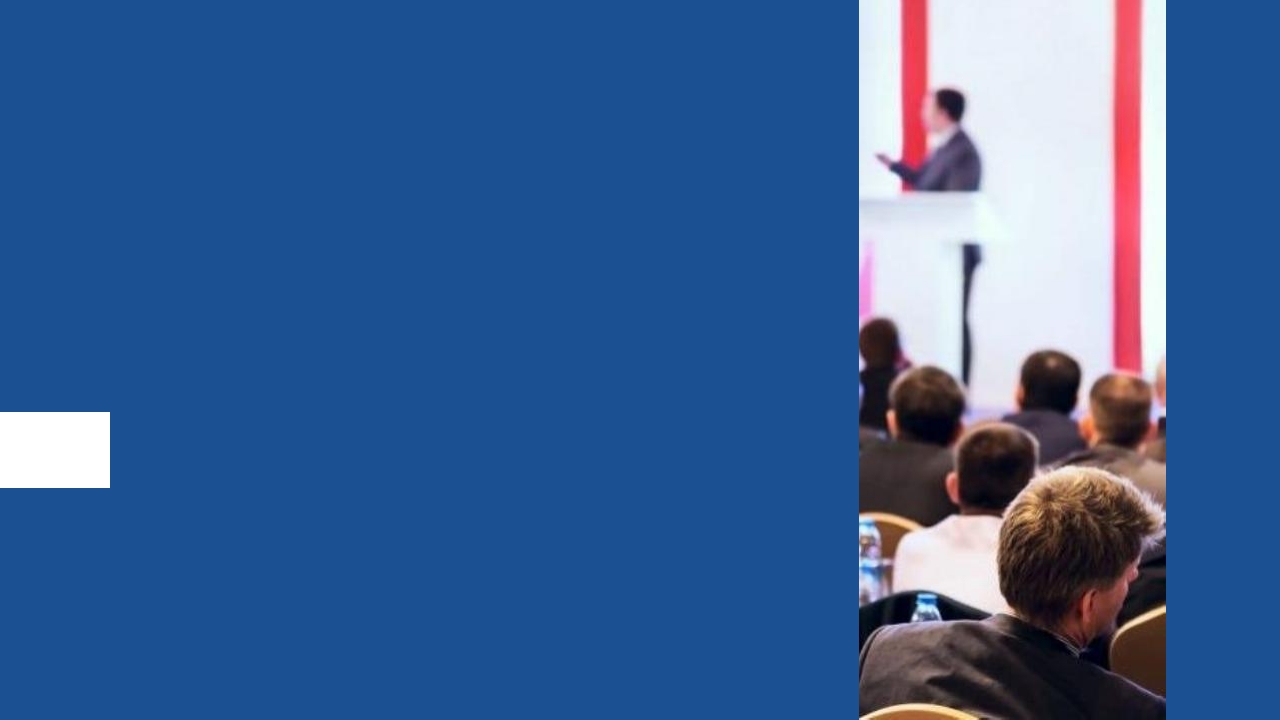 Мониторинг эффективности 
образовательных организаций 
высшего образования
Мониторинг эффективности образовательных организаций высшего образования 2017 г. (показатель - трудоустройство)
* Расчет по данным Пенсионного фонда Российской Федерации
16
Мониторинг эффективности образовательных организаций высшего образования 2017 г.
74 
количество регионов, 
в которых трудоустроены выпускники Финуниверситета
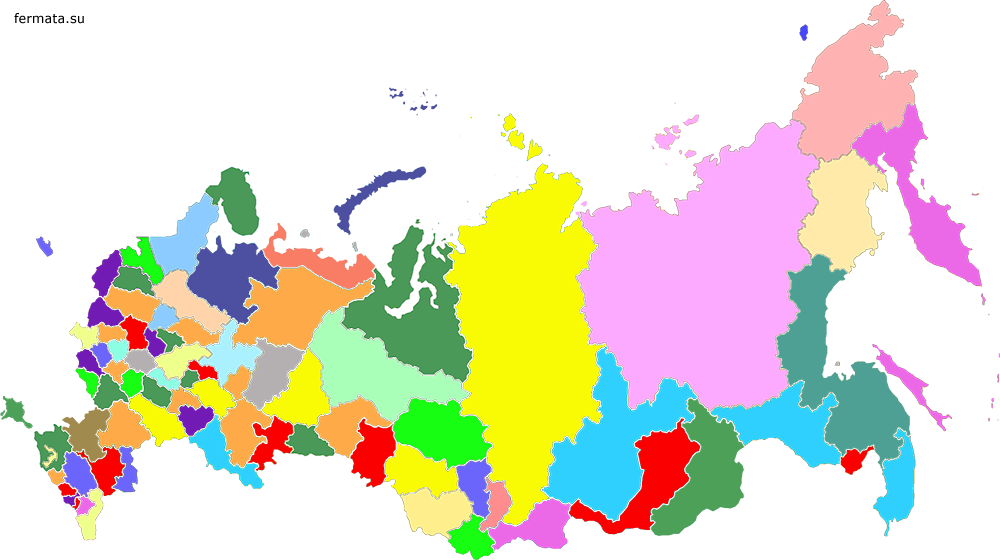 17
В 2019 году планируется:
• Продолжить проведение ежегодного анкетирования студентов выпускных курсов всех
	факультетов по вопросам занятости и трудоустройства.
• Усилить консультационную работу по вопросам планирования и развития карьеры со студентами и выпускниками Финансового университета.
• Продолжить работу по дальнейшему расширению делового сотрудничества с
	ведущими организациями по вопросам организации и проведения практики,
	стажировок и трудоустройства.
• Расширить комплекс обучающих, профориентационных и рекрутинговых мероприятий, направленных на трудоустройство и развитие карьеры студентов и выпускников.
19
Спасибо з а в н и м а н и е!